CS 235: User Interface DesignFebruary 12 Class Meeting
Department of Computer ScienceSan Jose State UniversitySpring 2015Instructor: Ron Mak
www.cs.sjsu.edu/~mak
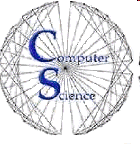 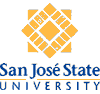 Your Application Prototype
Each team should build a working prototype of its application.
Concentrate on designing a good user interface.
Use UI design patterns.

The prototype doesn’t have to really work.
“Fake it” enough so that looks realistic.
Hard-code the interactions.
OK for some execution paths not to work at all.

Make at least two of your use cases “work”.
Concentrate on designing a good user experience.
2
Your Application Prototype, cont’d
Bob Nicholson’s favorite wireframe tool:
Balsamic Mockups
https://balsamiq.com 

You will perform usability testing with your application prototypes.
Determine how good your UI and UX designs are.

We will study how to perform usability testing starting next week.
3
Organization Design Patterns
Feature, Search, and Browse
News Stream
Picture Manager
Dashboard
Canvas + Palette
Wizard
Settings Editor
Alternate Views
Multiple Workspaces
Multilevel Help
4
Navigation Design Patterns
Clear Entry Points
Hub and Spoke
Fully Connected
Multilevel
Sequential
Pyramid
Pan and Zoom
Modal Dialog
Escape Hatch
Bookmark
5
Page Layout Design Patterns
Visual Framework
Center Stage
Grid of Equals
Tiled Sections
Module Tabs
Collapsible Panel
Movable Panels
Left-right Alignment
Responsive Enabling
Self-adjusting Layout
6
List Design Patterns
Two-panel Selector
One-Window Drilldown
List Inlay
Thumbnail Grid
Carousel
Striped Rows
Pagination
Jump to Item
Alphabet Scroller
Cascading Lists
Tree Table
New-Item Row
7
Action Controls
Buttons
Menu bars
Pop-up menus
Drop-down menus
Toolbars
Links
Action panels
Hover tools
Double-clicking
Keyboard actions
Drag-and-drop
Typed commands
8
Action Design Patterns
Ways to present action.
Indicate progress of actions.
Give users a sense of closure.
Allow users to preview actions.
Allow users to cancel actions.
Allow users to undo actions._
9
Action: Button Groups
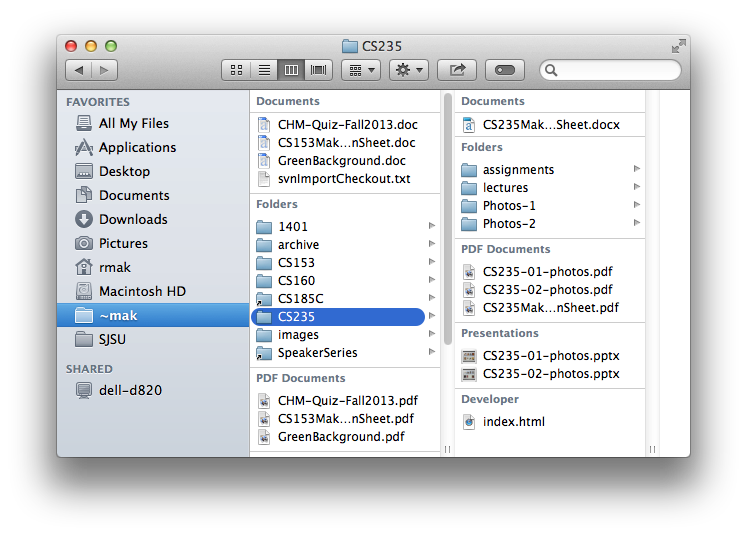 What
Group related actions
Multiple groups for multiple sets of actions

When
Many possible actions
Related sets of actions

Why
Gestalt principles
Actions that can take place in a given context
Button clusters easy to pick out among in a complex layout
10
Action: Hover Tools
What
Place controls next to the item they act upon
Hide or disable the controls until the user hovers the mouse over the item

When
Many possible actions
Keep user interface as uncluttered as possible

Why
Show or enable only relevant controls
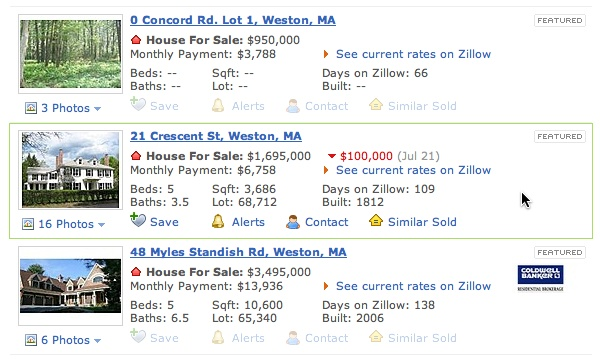 Designing Interfaces, 2nd ed.
by Jenifer Tidwell
O’Reilly Media, 2011
11
Action: Action Panel
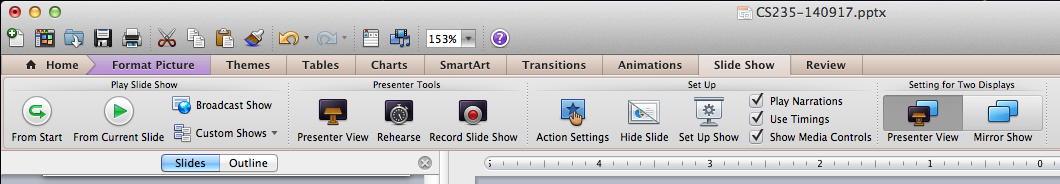 What
A panel of related controls that is richly organized and always visible

When
The controls need to be visible always
Sufficient space to display the controls

Why
Users will always know what actions are available
12
Action: Prominent “Done” Button
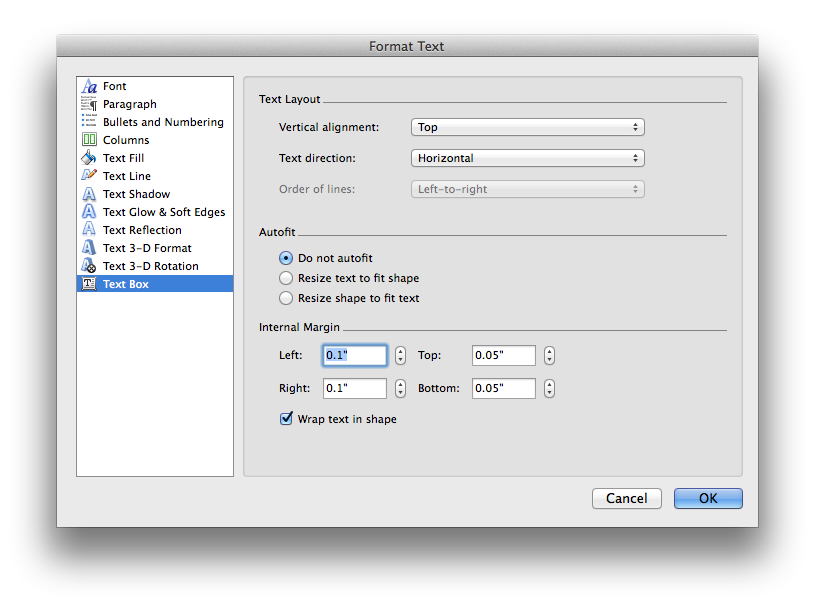 What
Place the button that completes an action prominently at the end of the visual flow

When
Whenever you need a Done, Submit, OK, or Continue button

Why
Give the user a sense of closure
The user knows that an action was done
13
Action: Smart Menu Items
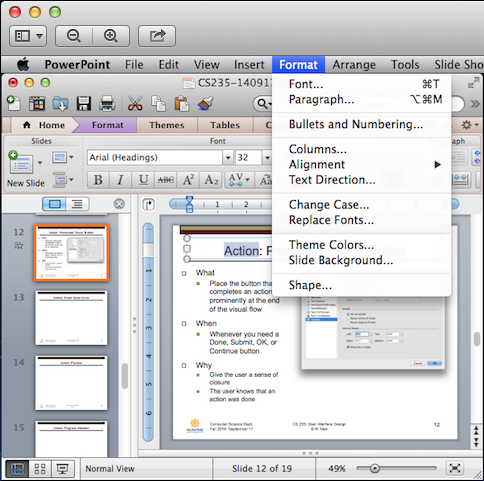 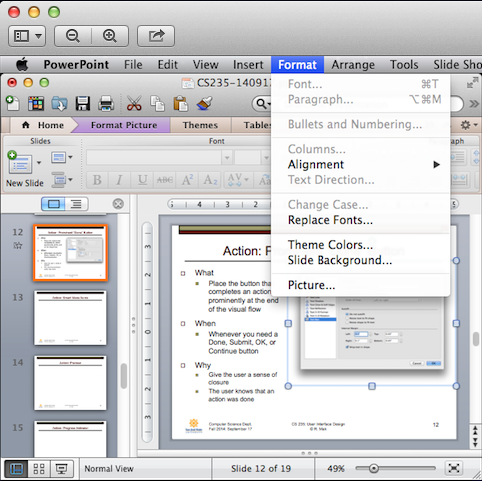 What
Dynamicallychange ordisable menu items

When
Differentactions fordifferent contexts

Why
Only show actions that are relevant for a given context, such as a user selection
14
Action: Preview
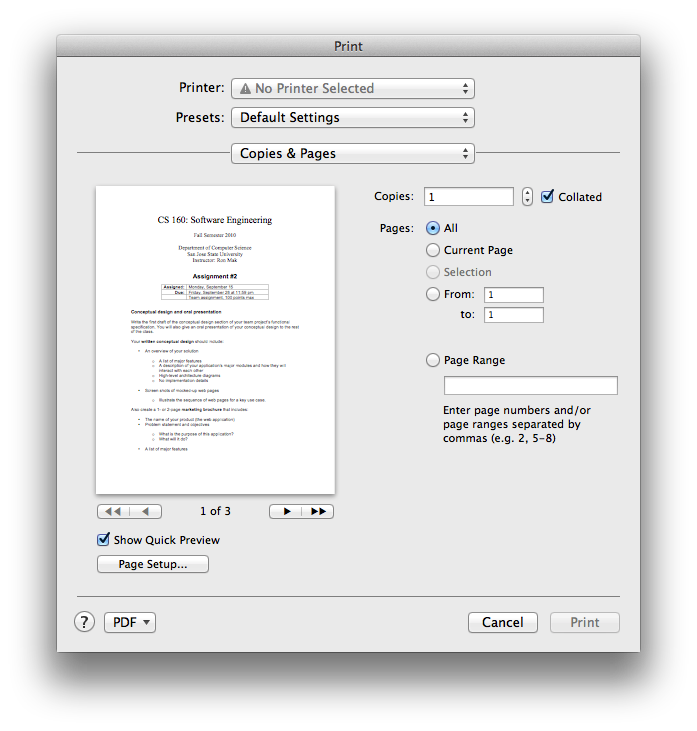 What
Show a preview or summary of the results of a pending action

When
The user is about to perform an action that will produce results

Why
Assure the user that the results will be correct
Help prevent errors
15
Action: Progress Indicator
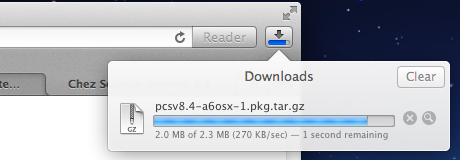 What
Show how much progress a time-consuming action has made

When
A time-consuming action runs in the background

Why
Assure the user that progress is being made
Indicate how much work remains
16
Action: Cancelability
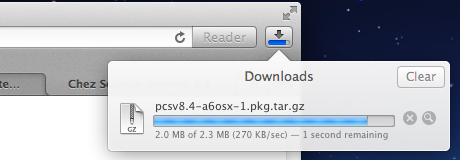 What
Provide a way tocancel a time-consuming action

When
A time-consuming action runs in the background

Why
Users change their minds
A user wants to terminatea time-consuming action
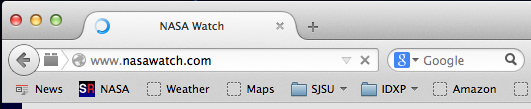 17
Action: Multilevel Undo
What
Allow the user to reverse a sequence of actions

When
A highly interactive interface with many user actions

Why
Provide an interface that is safe to explore
Users are confident that errors aren’t permanent
No need to “checkpoint” data and revert to an earlier version
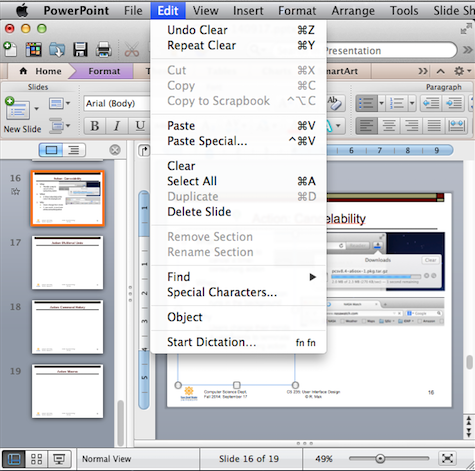 18
Actions Generally Undoable
Text entry
Drawing changes
Layout changes
Creation, deletion, or rearrangement of items
Cut, copy, or paste operations
File operations: create, delete, rename
Database operations
19
Actions Generally Not Undoable
Navigation between pages or windows
Mouse or text cursor movements
Scrollbar position
Window or panel positions and sizes
Changes made in a modal dialog box
20
Principles of Getting Input from Users
Make sure the user understands what’s asked for and why.
If possible, don’t ask.
Give the user a list of options.
Give meaningful and sensible error messages.
Be forgiving.
Be aware of users’ mental models.
The choice of input controls determine the user’s expectations of what is asked for.
Do lots of usability testing.
21
Text Input Controls
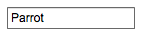 Single-line text
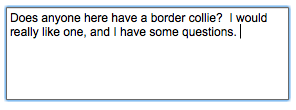 Multiline text
Structured text
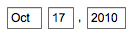 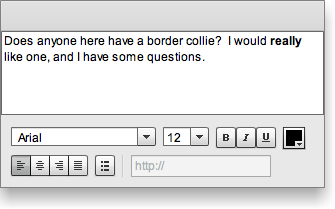 Text editor
Designing Interfaces, 2nd ed.
by Jenifer Tidwell
O’Reilly Media, 2011
22
Choice Controls
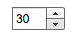 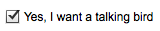 Checkbox
Spinner
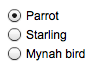 Radio buttons
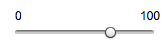 Slider
Toggle buttons
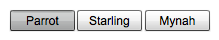 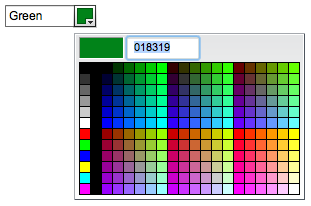 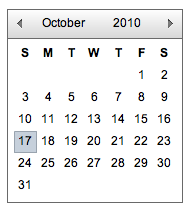 Dropdown chooser
Calendar chooser
Designing Interfaces, 2nd ed.
by Jenifer Tidwell
O’Reilly Media, 2011
23
Controls for List Item Selection
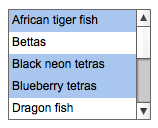 Dropdown list
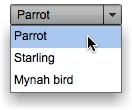 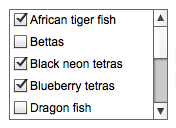 Multiple selection list
Checkbox list
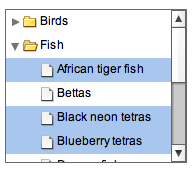 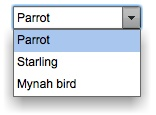 Combo box
Multiple selection tree
Designing Interfaces, 2nd ed.
by Jenifer Tidwell
O’Reilly Media, 2011
24
Controls for Creating Lists
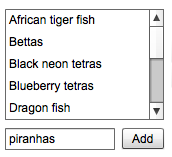 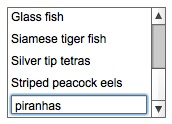 List with new-item row
List with add button
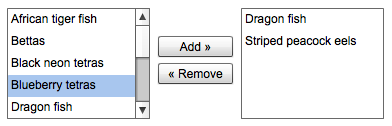 List builder
Designing Interfaces, 2nd ed.
by Jenifer Tidwell
O’Reilly Media, 2011
25
Controls for Sorting Lists
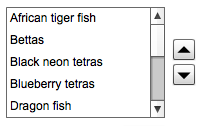 List with up-down buttons
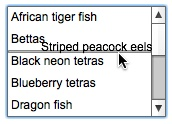 List with internaldrag-and-drop
Designing Interfaces, 2nd ed.
by Jenifer Tidwell
O’Reilly Media, 2011
26
User Input Design Patterns
Allow users to select from choices.
Allow users to input text._
27
Input: Forgiving Format
What
An input text field that allows a variety of input formats and syntax

When
The user needs to enter information that can be typed in a variety of ways

Why
Users are unpredictable
Friendlier for users
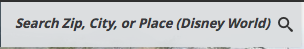 Designing Interfaces, 2nd ed.
by Jenifer Tidwell
O’Reilly Media, 2011
28
Input: Structured Format
What
A set of text input fields that reflect the structure of the requested data

When
Input data must have a fixed structure

Why
Provide a clue to users
Reduce data entry errors
Credit card number:
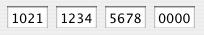 Designing Interfaces, 2nd ed.
by Jenifer Tidwell
O’Reilly Media, 2011
29
Input: Fill-in-the-Blanks
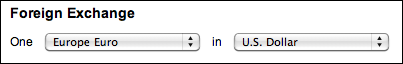 What
A sentence or phrase with one or more “blanks” for the user to fill in

When
User input is in several related parts

Why
Self-explanatory interface
Hints to the user
Designing Interfaces, 2nd ed.
by Jenifer Tidwell
O’Reilly Media, 2011
30
Input: Tips and Hints
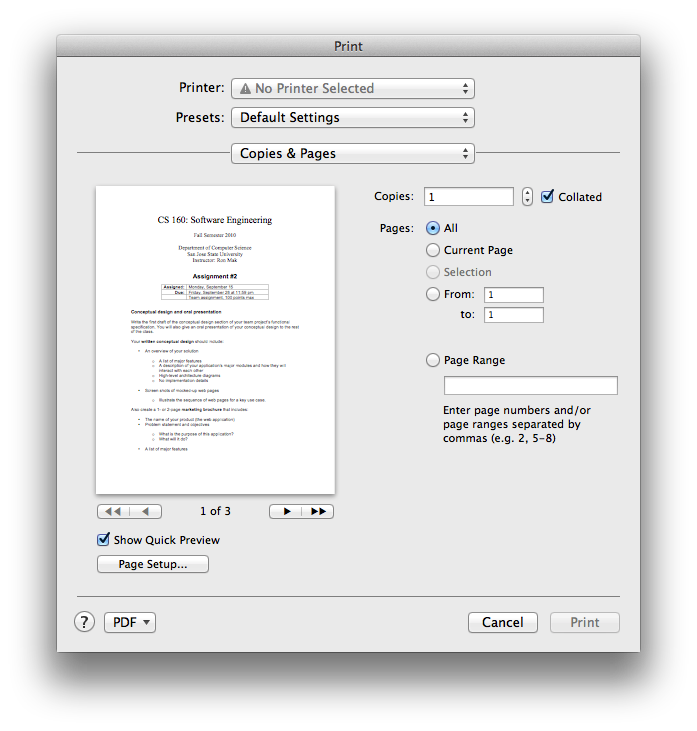 What
Explanatory text that provides tips or hints about the desired input

When
A form with a variety of input fields

Why
Tell users what input is desired
Users don’t need to consult documentation
31
Input: Prompting Text Field
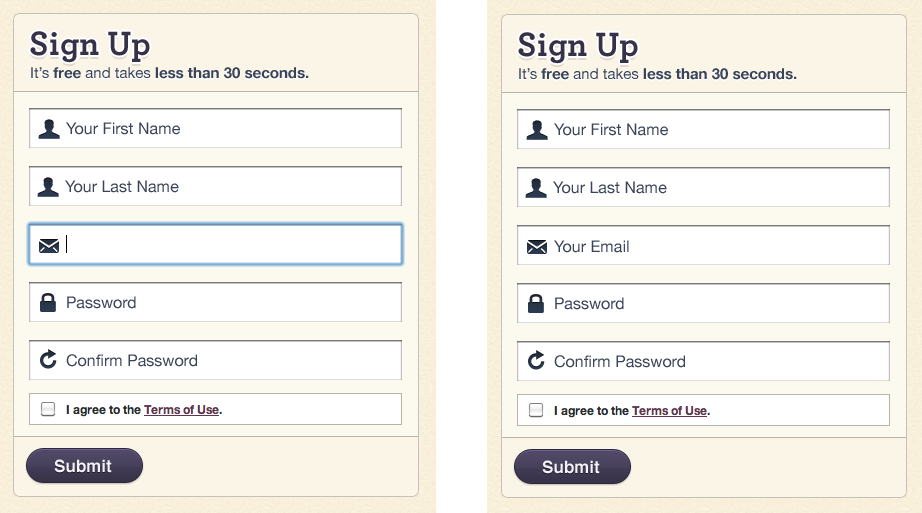 What
Text input fieldspre-filled with user prompts

When
A form with a variety of input fields
Why
Tell users what input is desired
Users don’t need to consult documentation
Designing Interfaces, 2nd ed.
by Jenifer Tidwell
O’Reilly Media, 2011
32
Input: Auto-Completion
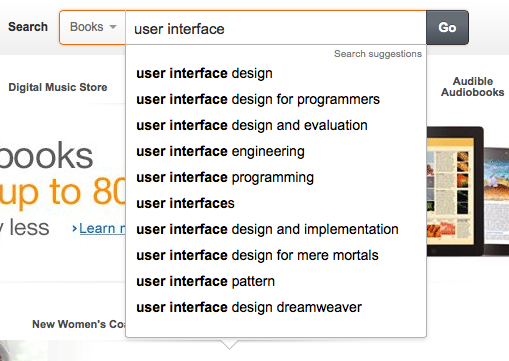 What
Anticipate possible input data based on what the user has already typed

When
A list of possible ways to complete the input

Why
User-friendly time saver
Users don’t have to remember long input
Users can reuse previous input
33
Input: Dropdown Chooser
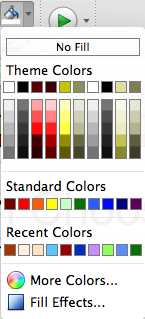 What
A dropdown menu with a variety of items
Different ways to display the items

When
The user must choose from a set of items

Why
Users are already familiar with dropdown menus
Compact way to present menu items
Display menu items only when needed
34
Input: Good Defaults
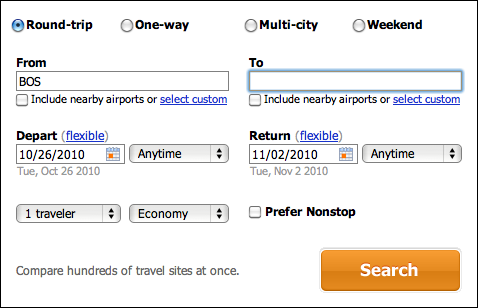 What
Pre-fill input fields with likely user input

When
Reasonable guesses of what the user will enter

Why
User-friendly time-saver
Less knowledge required by the user
Designing Interfaces, 2nd ed.
by Jenifer Tidwell
O’Reilly Media, 2011
35
Input: List Builder
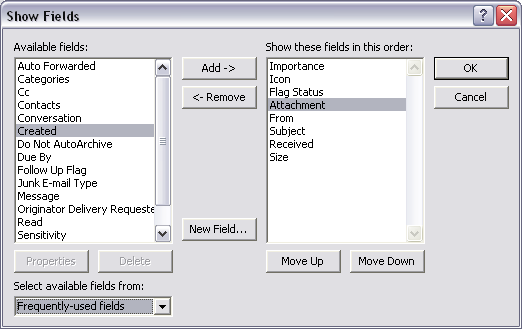 What
Source and destination lists
Add and Remove buttons, or drag-and-drop between the lists

When
The user must create a list using items from another list

Why
The user can see the available choices for the destination list
Clear what the destination list will be
Designing Interfaces, 2nd ed.
by Jenifer Tidwell
O’Reilly Media, 2011
36
Input: Same-Page Error Messages
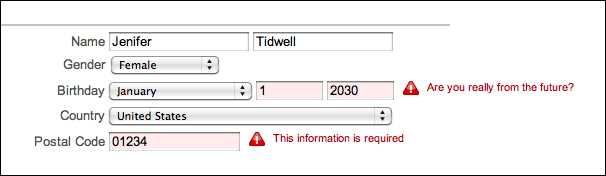 What
Display error messages on the same page
Display error messages next to the erroneous input

When
User might enter bad input

Why
Immediate feedback near the erroneous input
Designing Interfaces, 2nd ed.
by Jenifer Tidwell
O’Reilly Media, 2011
37